DENUNCIA CON:
DENUNCIA EN:
OFICIAL DE CUMPLIMIENTO
PAGINA WEB  -REPORTE ROS- COSO
 www.rclcargo.com.co
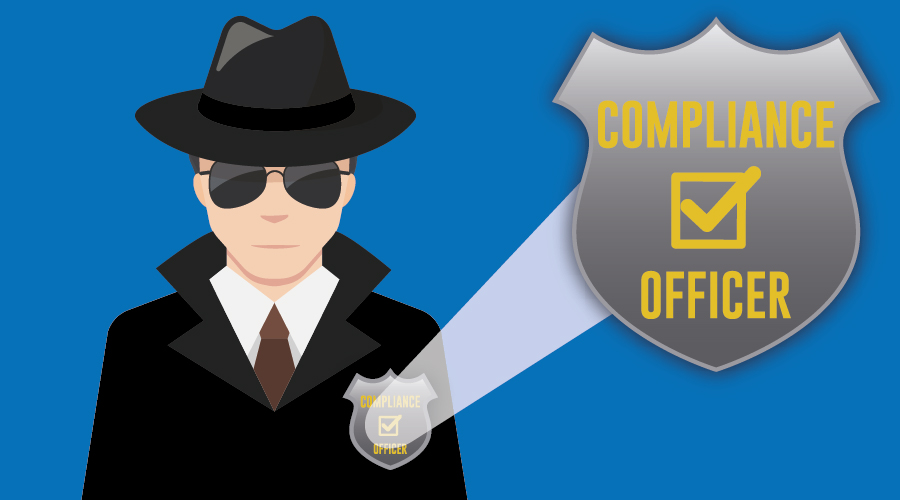 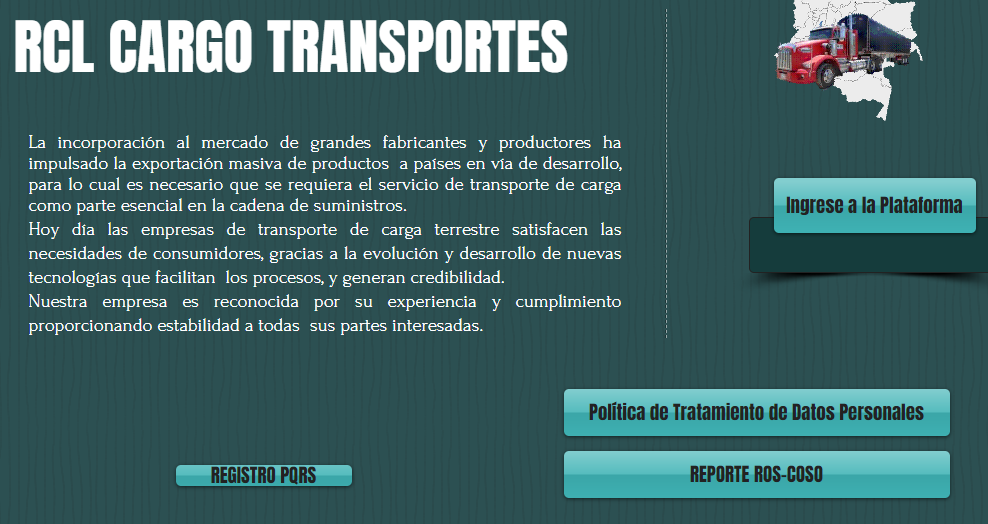 ORGANOS DE GOBIERNO
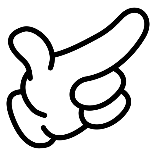 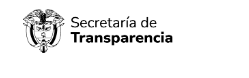 BUZON FISICO
2do piso RCL BOGOTA
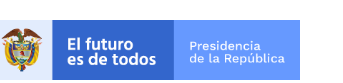 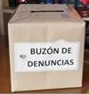 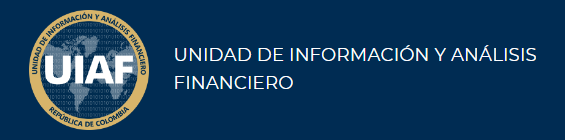 CORREO ELECTRONICO
ocumplimiento@rclcargo.com.co
REPORTES  COSO UIAF
USO INADEUADO DE  TPDP
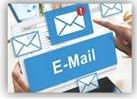 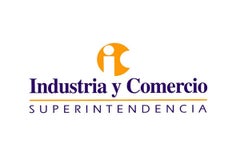